Greater Cincinnati Hazmat Unit
About us
Operations
Response Area
Ohio 
Clermont County 
Clinton County 
Hamilton County 
Warren County
Indiana
Dearborn County
Franklin County
Ripley County 
Ohio County
Response Services
Administrative Consultation
Administrative Response
Full Team Response 

We are not going to take over any incident. We are a tool in your toolbox. Our job is to support you.
Administrative Consultation
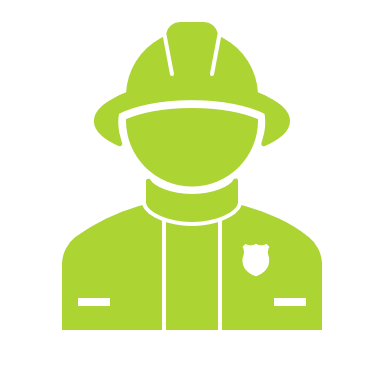 Administrative Response
A duty officer responds to the scene and provides expertise in mitigation.
 A chemist or other specialty personnel may be called upon.
A response that includes a duty officer(s), chemists, technicians and apparatus. 
Examples of apparatus include:
Analytical Response Unit
Truck/Trailer Combo
Absorbent Trailer
Full Team Response
Dispatch:When asking dispatch, please ask for Greater Cincinnati Hazmat Unit.
A staging location for our personnel to meet and set up
Our team members arrive in POV’s so we need sufficient parking. 
A fire ground we can talk to units on while enroute 
We have our own comms when working on scene. Duty Officer needs FG to talk to the IC 
Assistance with setting up Decon line upon arrival on scene 
We ask the local fire agency to assist with this. We will provide a Decon Coordinator. 
Any information pertaining to release- placard, color, plume, smells etc
If you can send a picture via text or email
What we need from the requesting agency
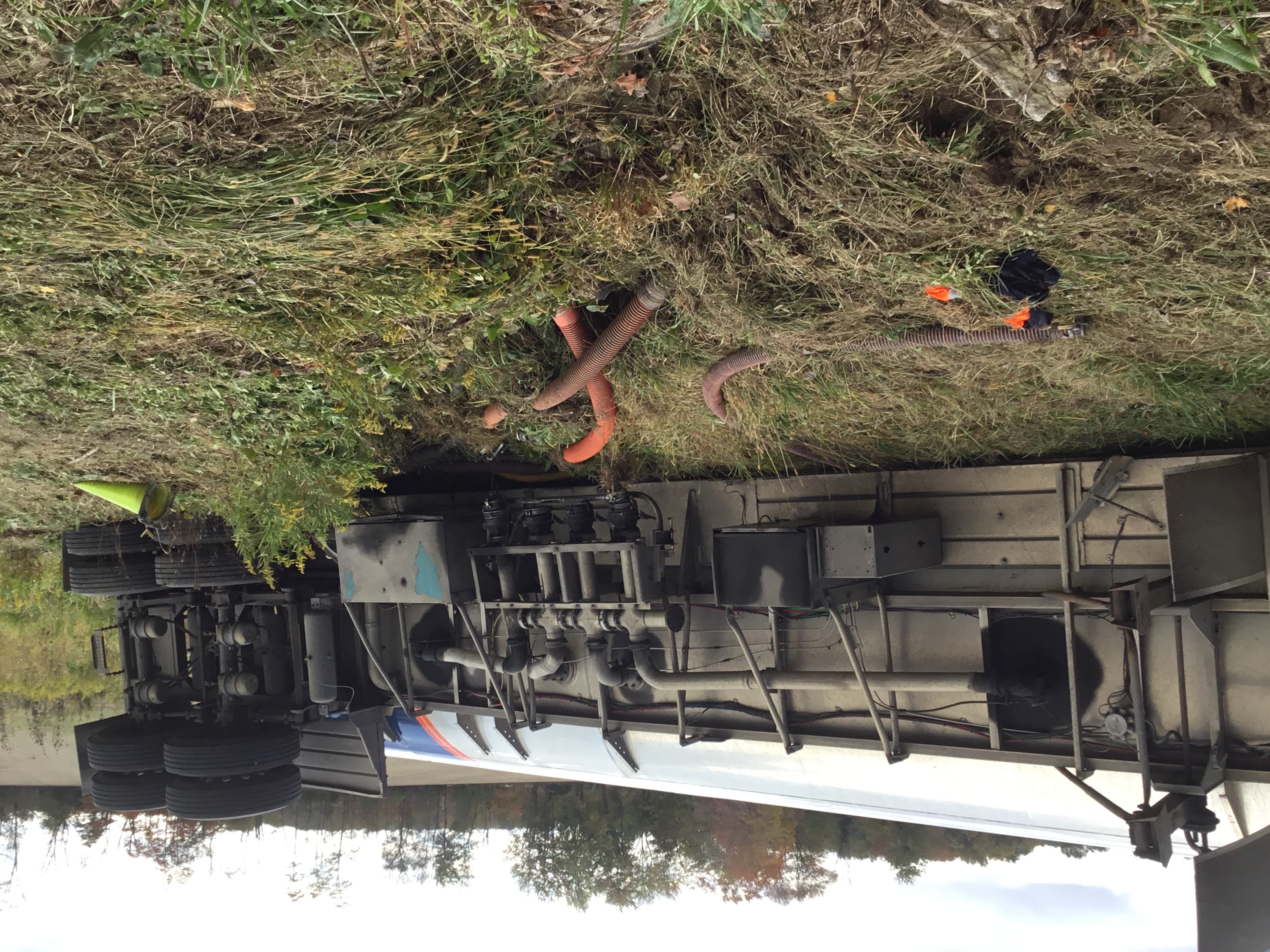 Hazmat Resources
Hazmat Units
Analytical Van
Truck and Trailer Combo
Absorbent Trailer
City of Sharonville, Ohio
Deerfield Twp, Ohio

Mobile Command Van
City of Sharonville, Ohio
City of Sharonville, Ohio
City of Fairfield, Ohio


Foam Truck 
City of Fairfield, Ohio
Contact Info
1881 E Crescentville Road
Office 513-779-1200
Fax 513-779-0703
www.gchmu.org

Brooke Matzen – Office Administrator
Brmatzen@gmail.com